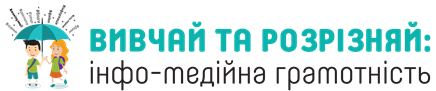 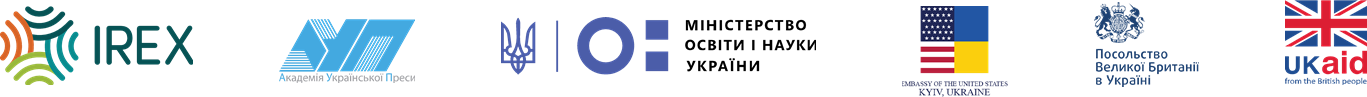 Lecture 1
Critical Thinking in Teaching Process
Information retained based on the style of learning
Outline
Thinking Styles: the Sponge and Panning for Gold
Critical thinking characteristics and principles. 
Blooms Taxonomy, Principles of Cognition.
How to improve critical thinking skills.
Methodology of critical thinking: SWOT analysis, Fishbone diagram.
What does critical thinking mean?What is characteristic of it?
Mentimeter CloudCritical thinking
Thinking Styles: the Sponge and Panning for Gold
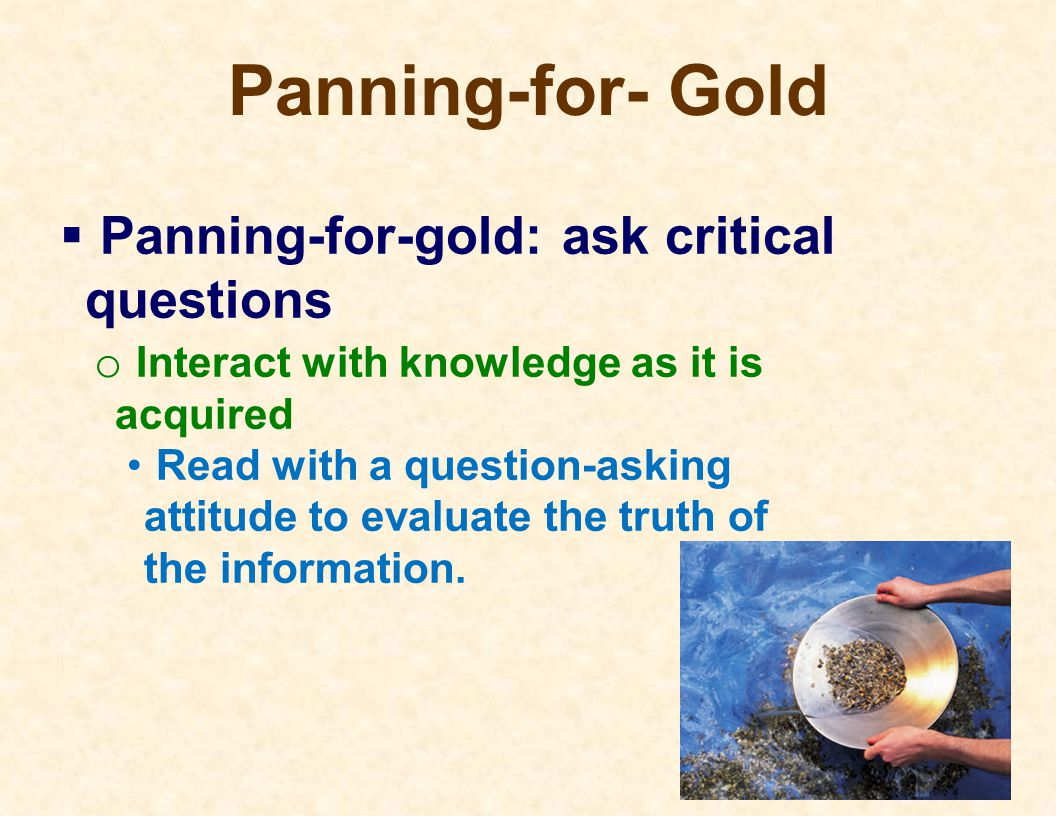 Types of tasks
From your learning experience
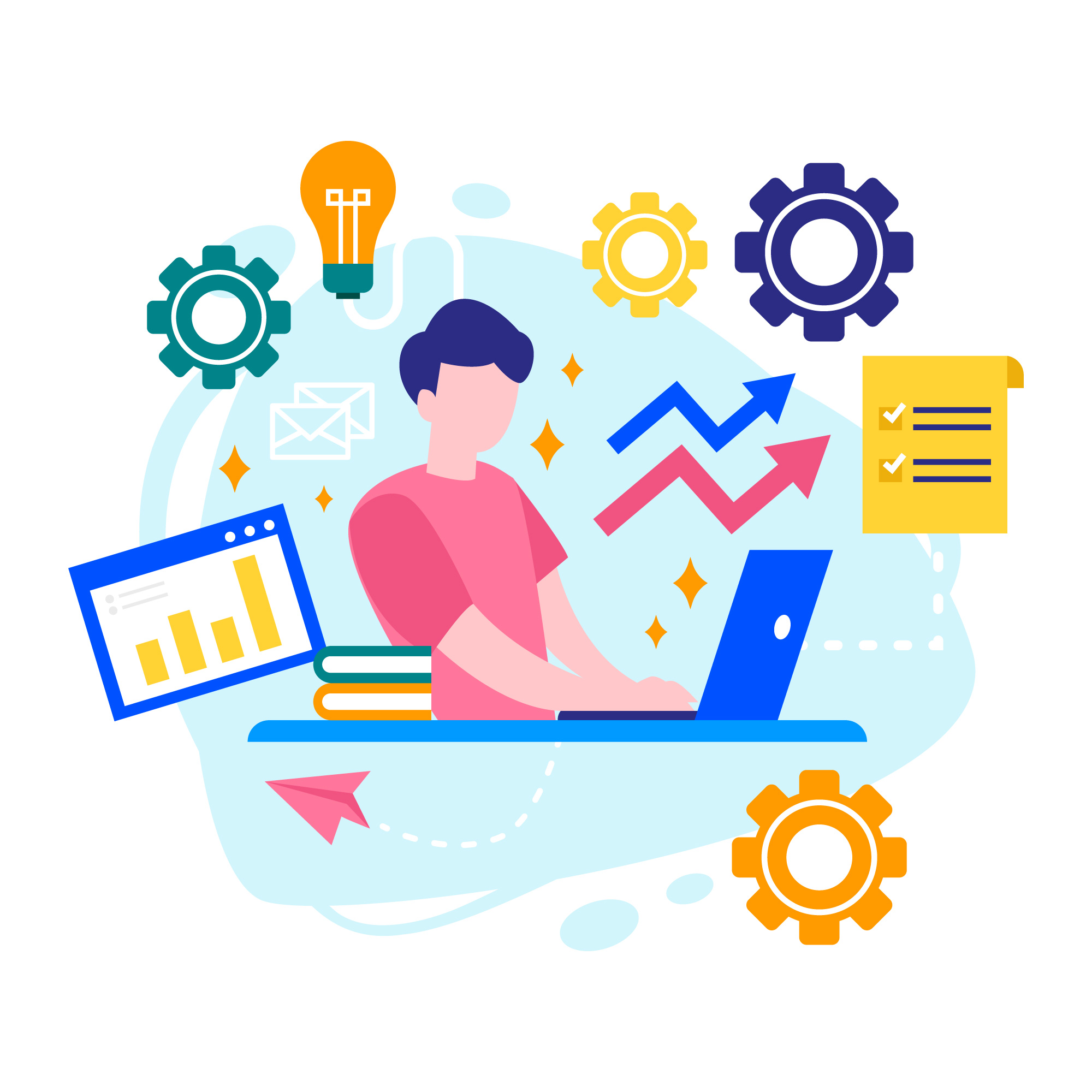 VideoWhat is critical thinking
https://www.youtube.com/watch?v=HnJ1bqXUnIM

Why is it important in our life?
Where can you apply it?
How can you improve critical thinking skills?
Formulate your question
Gather your information
Apply the information
Consider the implications
i.e. effects or consequences that may happen in the future
Cause-effect chain
Covid -19          Quarantine
Explore other points of view
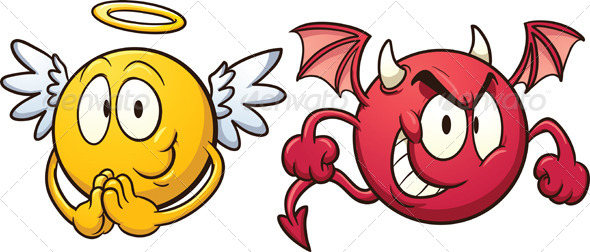 KAHOOTCritical Thinking in Teaching Process
Thank you for attention!
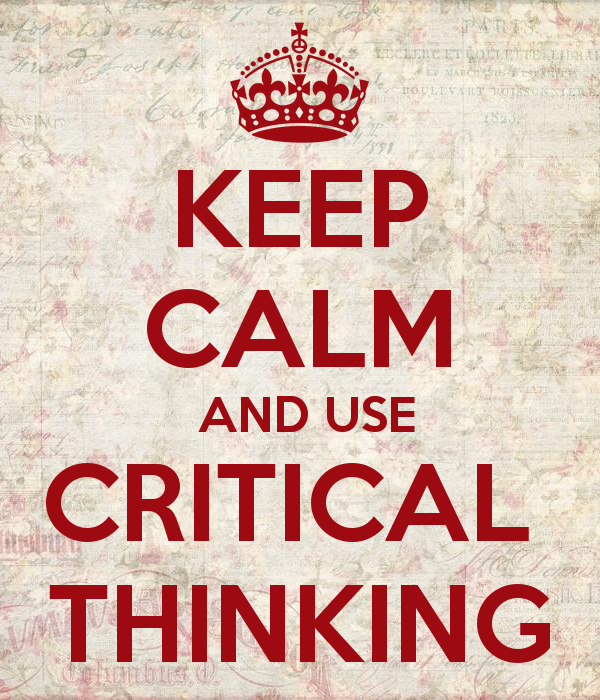 Based on materials developed by IREX, Academy of Ukrainian Press (AUP) and StopFake.